To the Teacher:
These activities require no preparation, but children will need writing equipment for some activities.
Slides are editable as for some of the activities you may wish to change the wording. For example, depending upon whether parents are involved or children are working independently, if you wish an activity to be a talk activity or you would prefer children to record their answers.
Select an Activity
Wordsearch
Write a sentence about a picture
Read a sentence and draw a picture
Can you read the words?
Can you spot the common exception words?
Can you help Pirate Pete?
Roll the dice and read the words
Read the words
Match the picture to the sentence
Write a sentence about a picture
Can you find the missing letters?
Unscramble the letters
Select another activity
Can you find the exception words?
Can you hunt the words in this word search? How many can you find? 
Write them on your whiteboard. They will only be down and across.
oh
o     h
c     a     l      l     e     d
called
a
s
k
e
d
t
h
e
i
r
people
Oops, Try Again.
p     e     o      p     l    e
their
asked
looked
l     o     o     k     e     d
c     o     u     l     d
could
Select another activity
Can you write a sentence about this picture?
Can you write a sentence using the word people?
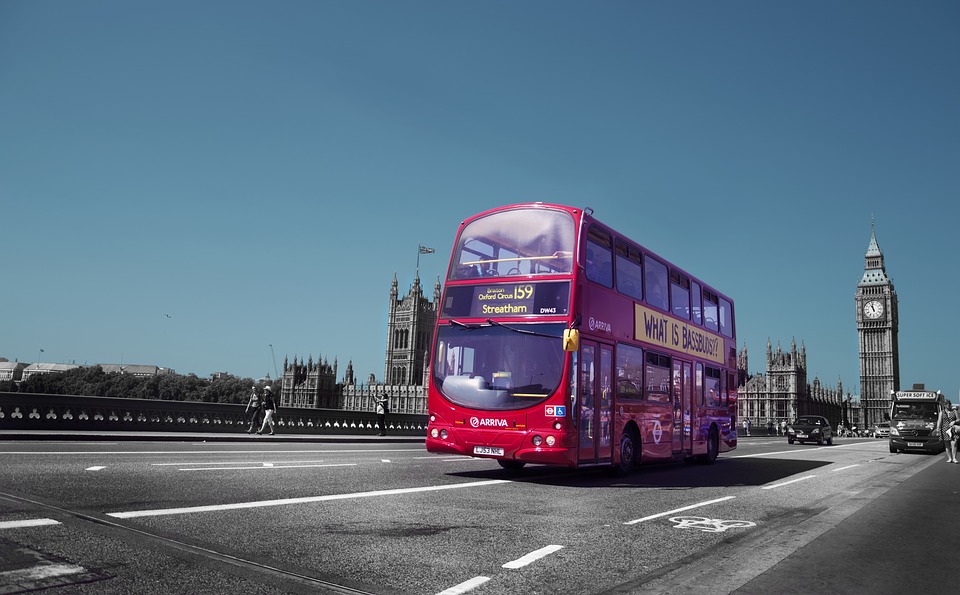 Select another activity
Can you read the sentence and draw a picture?
I looked out to sea and 
could see a huge shark.
Select another activity
Can you read the words?
people
Mr
Mrs
asked
looked
Now write some sentences using the words.
I looked at my sister.
I asked my mum to play a game.
Mrs Blant went to the shop.
The shop is full of people.
Mr Wood lives next door.
Select another activity
Can you help Pirate Pete find the treasure?
The real treasure has real words on it.
The fake treasure has made up words on it.
Can you find the real treasure?
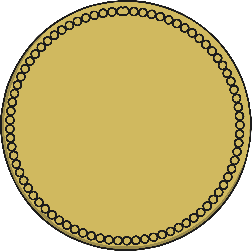 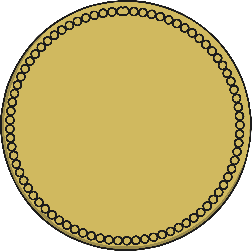 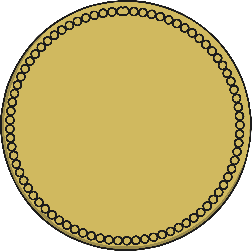 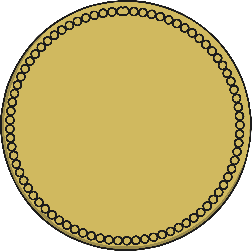 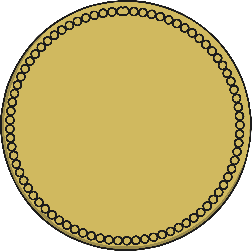 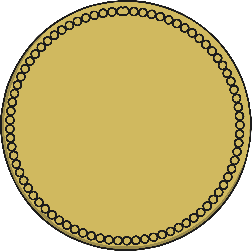 people
Mstr
asked
luked
ow
could
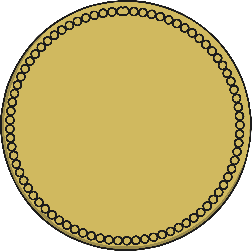 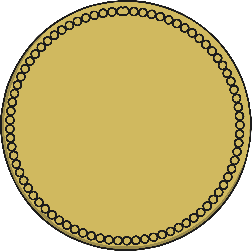 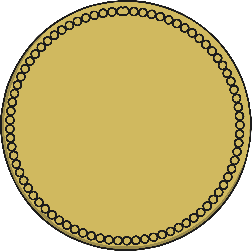 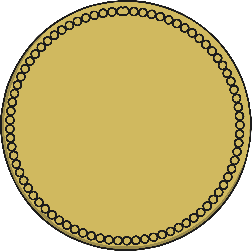 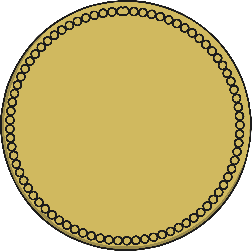 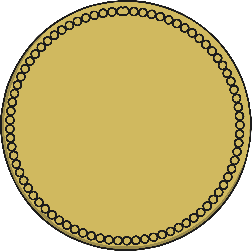 their
Mrs
askt
called
cud
looked
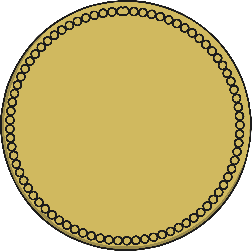 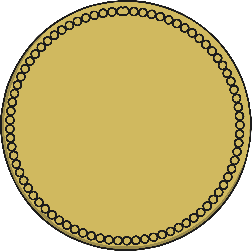 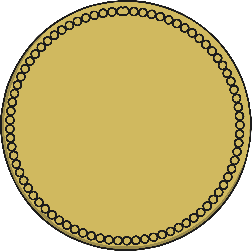 peepl
oh
Mr
answers
Select another activity
Can you help Pirate Pete find the treasure?
The real treasure has real words on it.
The fake treasure has made up words on it.
Can you find the real treasure?
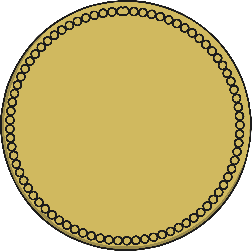 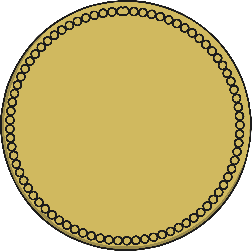 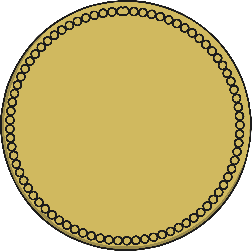 people
asked
could
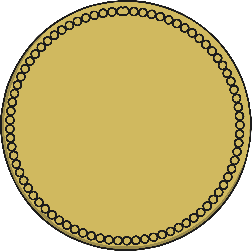 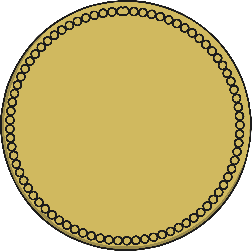 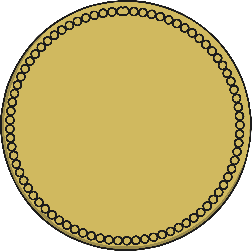 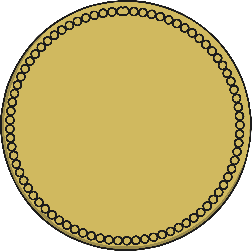 their
Mrs
called
looked
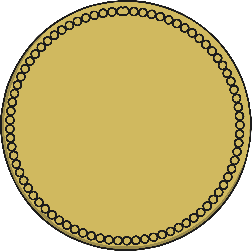 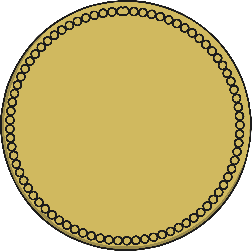 oh
Mr
Select another activity
Can you spot the common exception words in this story?
On your whiteboard, write down the common exception words you read, in order.


I looked up into the sky and saw lots of stars looking back at me. I called out to the stars. I asked, “Is anybody there? Could I be your friend?” and I was shocked to hear the stars say, “Oh, I would love to be your friend but I am afraid of people!” The next night, I asked Mr and Mrs Plant to come and talk to the stars.
I looked up into the sky and saw lots of stars looking back at me. I called out to the stars. I asked, “Is anybody there? Could I be your friend?” and I was shocked to hear the stars say, “Oh, I would love to be your friend but I am afraid of people!” The next night, I asked Mr and Mrs Plant to come and talk to the stars.
Select another activity
Can you read the words?
called
their
oh
could
Now write some sentences using the words.
I wish I could meet an alien.
Oh no, a monkey is on the roof!
I called my mum on the phone.
I ate their sweets.
Select another activity
Can you roll your dice and read the words?
Roll your dice and read the words.
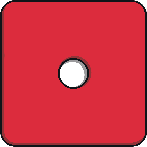 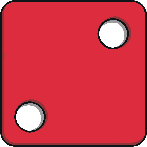 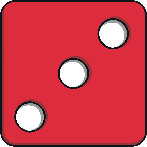 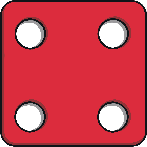 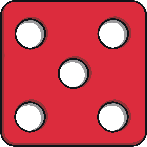 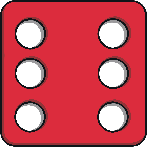 Select another activity
Can you work out the missing letters?
These words are missing a letter. See if you can work out the missing letter and write the word.
peop_e
c_lled
co_ld
the_r
lo_ked
_sked
o_
M_s
answers
Select another activity
Can you work out the missing letters?
These words are missing a letter. See if you can work out the missing letter and write the word.
people
called
could
their
looked
asked
oh
Mrs
Select another activity
Can you unscramble the letters?
The letters have been scrambled. Can you unscramble the words and write the correct word?
rM
skaed
pelope
cllaed
iethr
Msr
ho
answers
Select another activity
Can you unscramble the letters?
The letters have been scrambled. Can you unscramble the words and write the correct word?
Mr
asked
people
called
their
Mrs
oh
Select another activity
Can you match the picture to the sentence?
Match the pictures to the right sentence. Write the sentences in order.
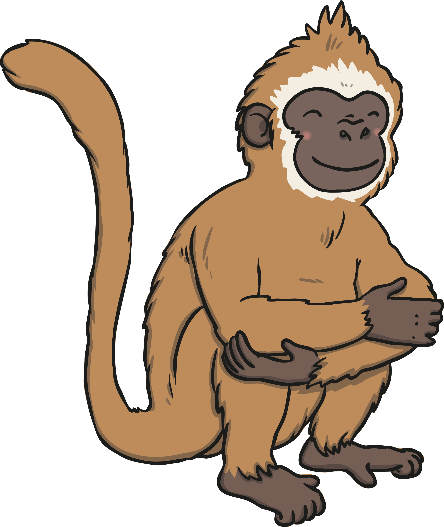 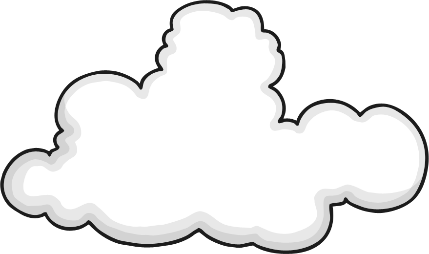 1. Oh! Don’t these clouds seem like puffs of smoke?
1. Oh! Don’t these clouds seem like puffs of smoke?
B
2. The elephant looked at the people.
2. The elephant looked at the people.
C
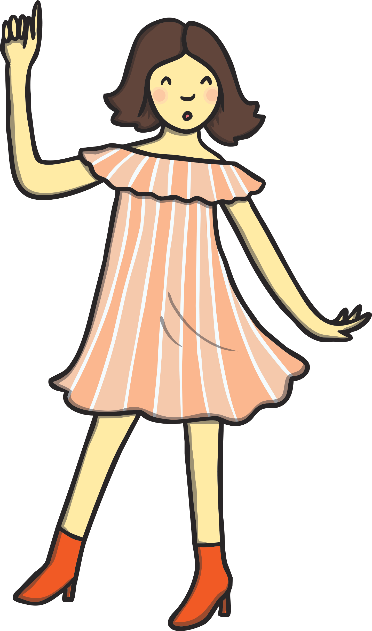 3. Mr Saturn is dancing with Mrs Fleming.
3. Mr Saturn is dancing with Mrs Fleming.
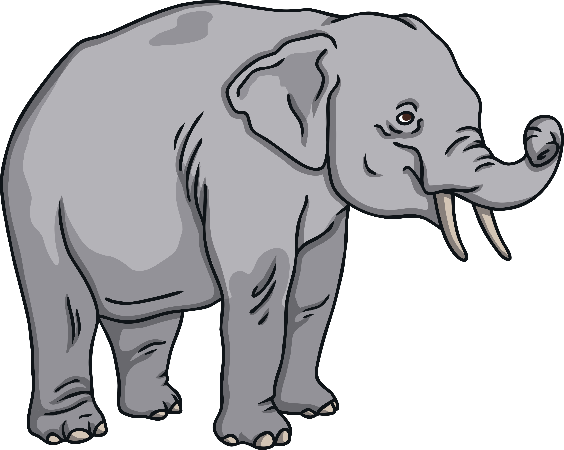 4. The monkey took their lunch.
4. The monkey took their lunch.
D
A
Select another activity
Can you match the picture to the sentence?
Match the pictures to the right sentence. Write the sentences in order.
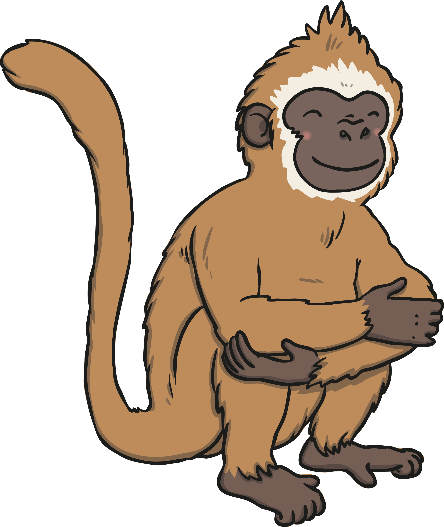 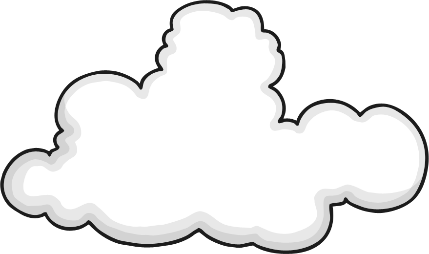 1. Oh! Don’t these clouds seem like puffs of smoke?
B
2. The elephant looked at the people.
C
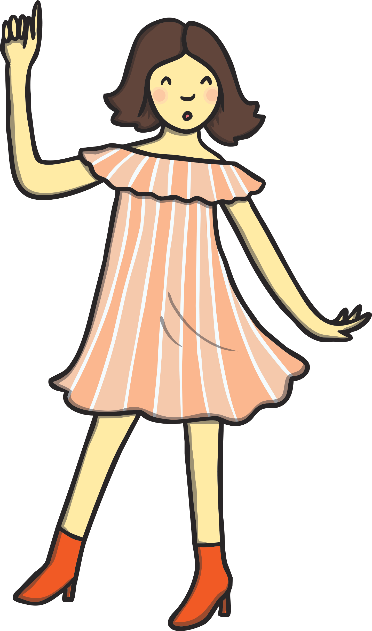 3. Mr Saturn is dancing with Mrs Fleming.
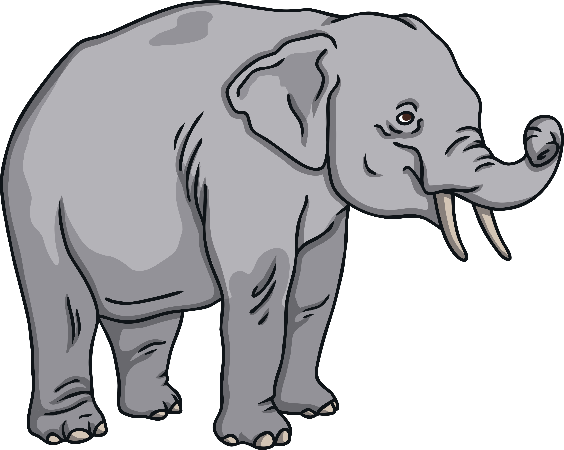 4. The monkey took their lunch.
D
A
Select another activity
Can you write a sentence about this picture?
Can you write a sentence using people, looked and their?
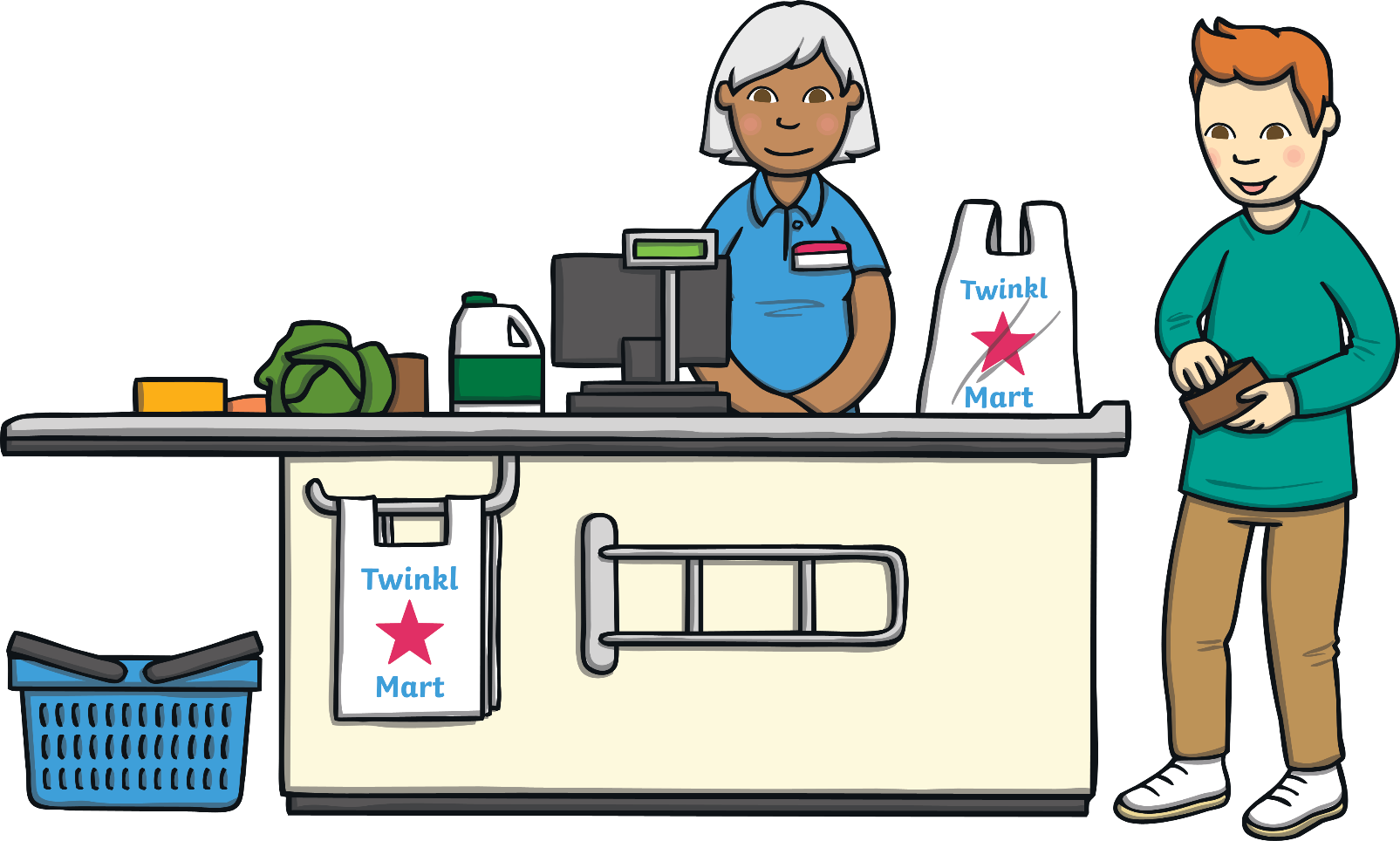 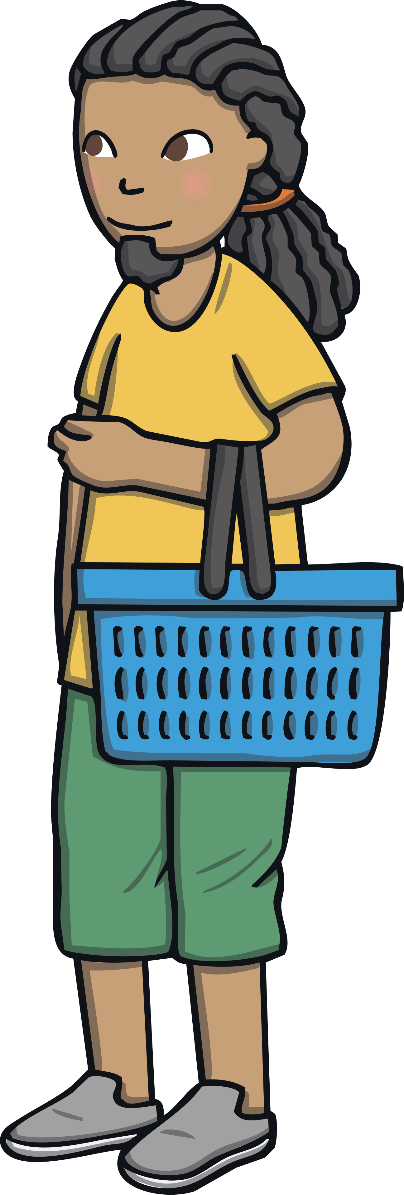